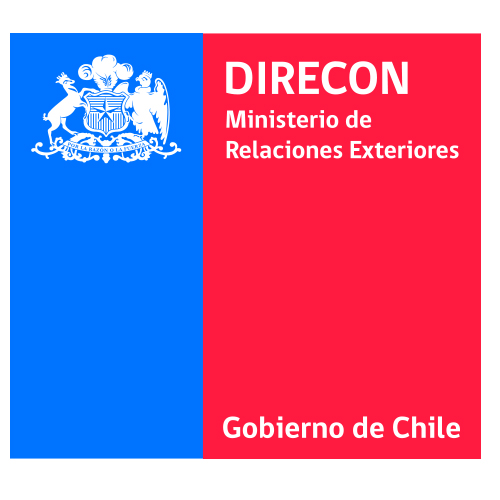 OCDE: Perspectivas para la innovaciónIniciativas realizadas en otros países: el caso español
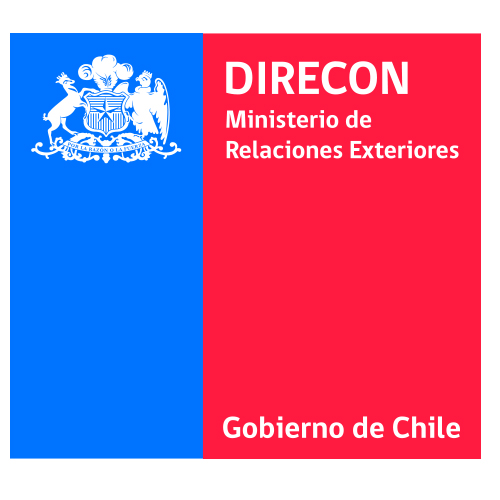 Teresa  Corrales Bescós 
Departamento OCDE  
Dirección General de Relaciones Económicas Internacionales del Ministerio de Relaciones Exteriores 

 Septiembre 2014
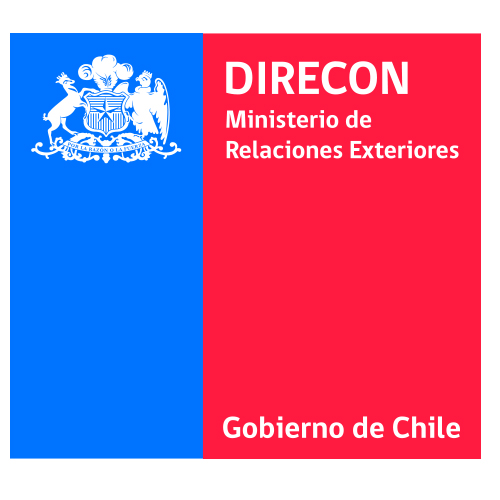 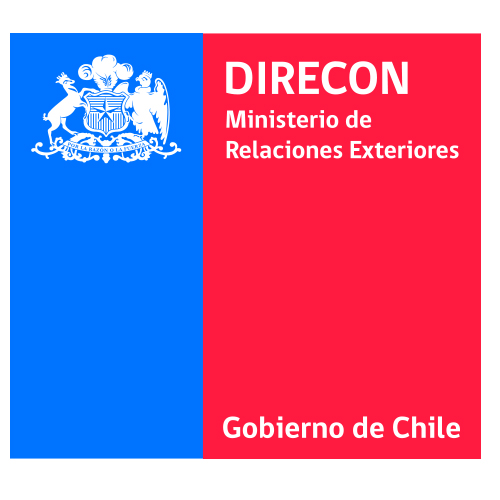 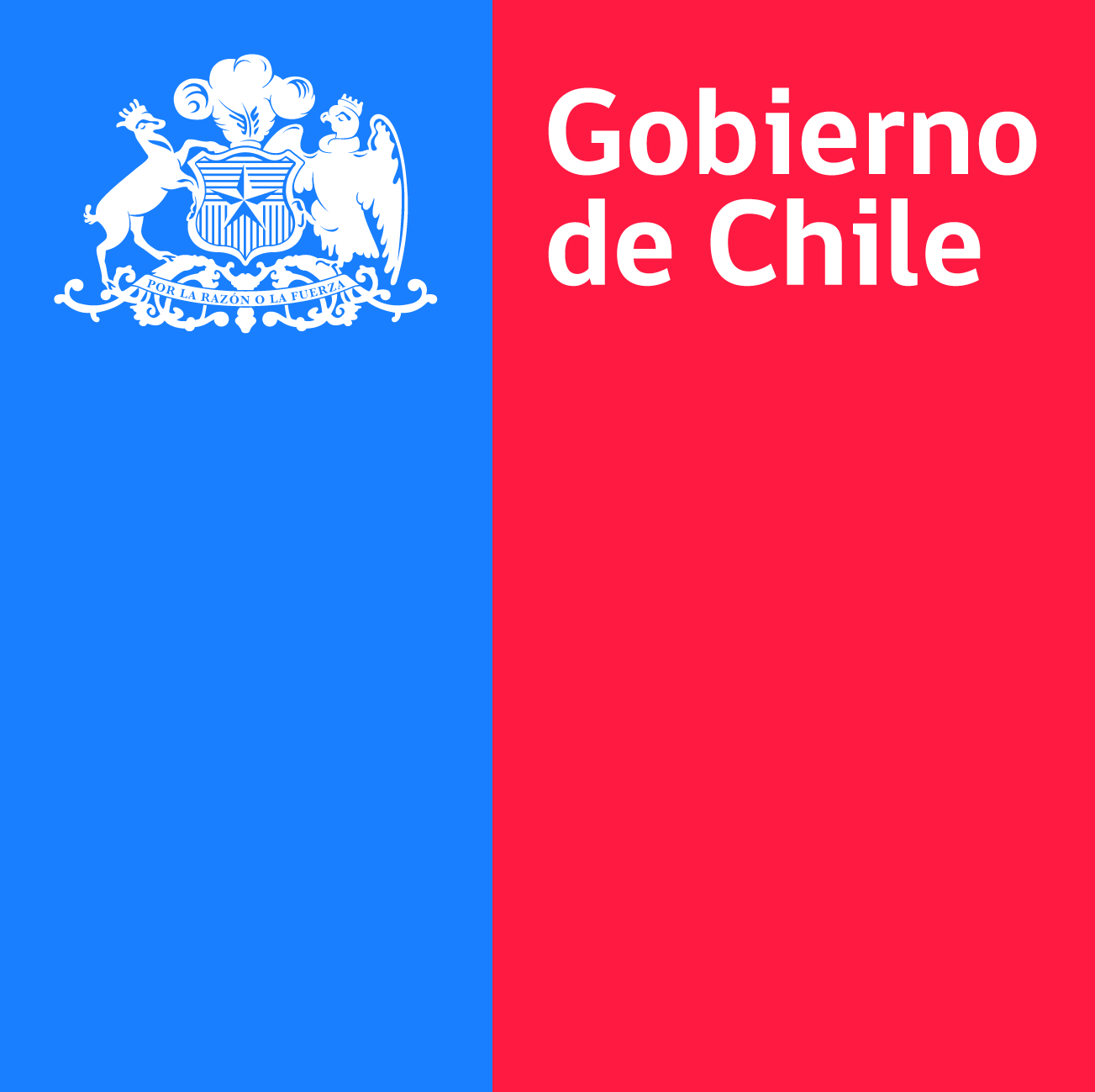 Organigrama OCDE
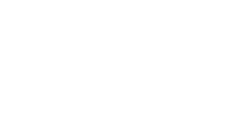 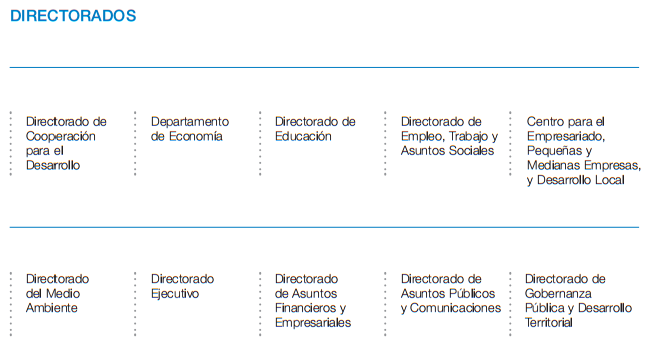 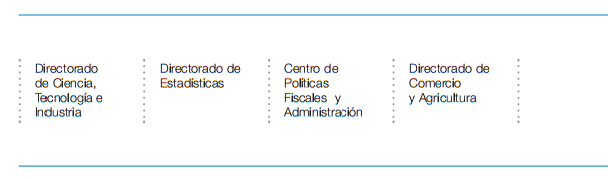 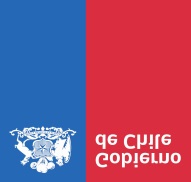 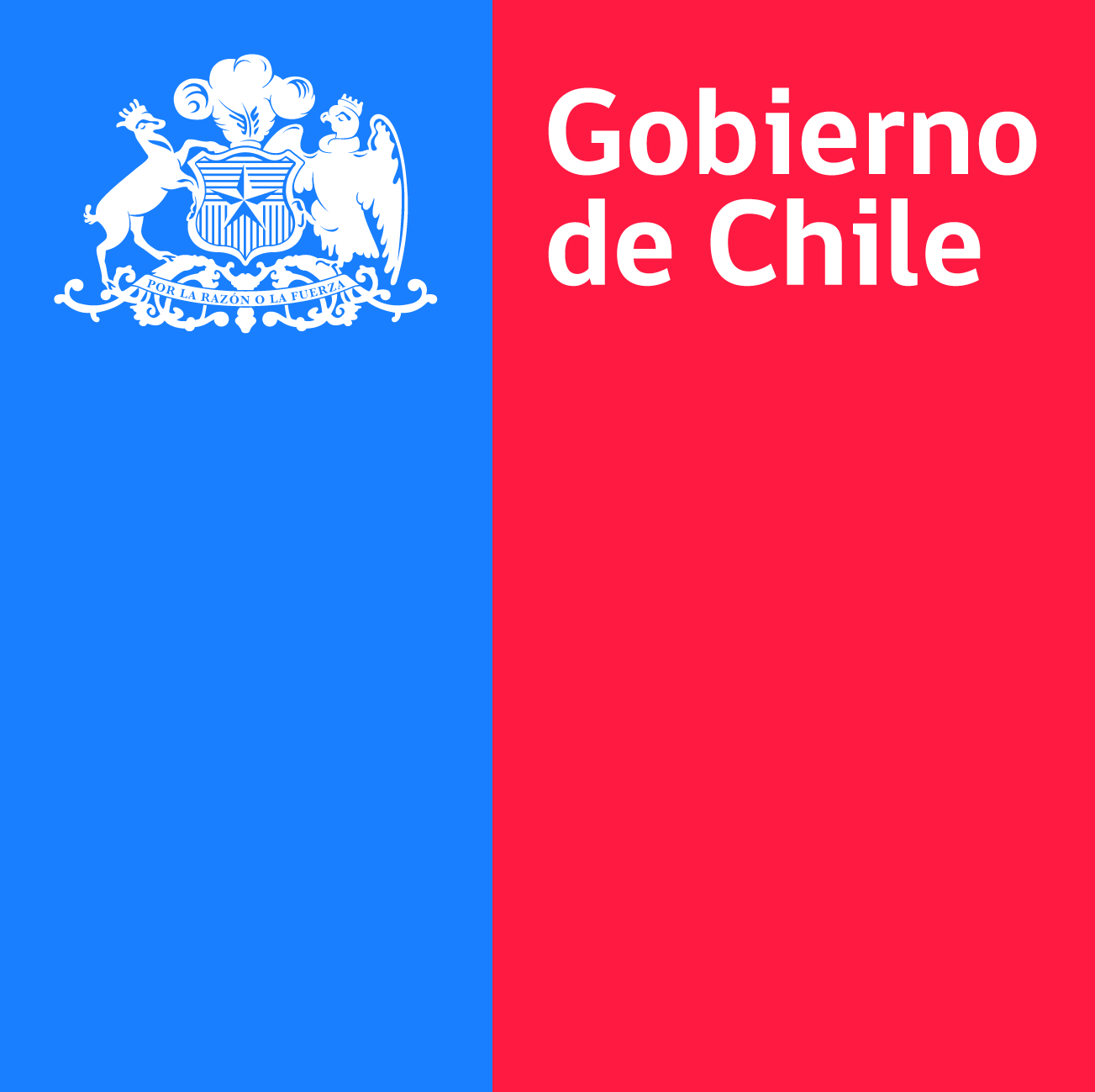 Perspectivas más claras para la ciencia, la tecnología y la innovación Perspectiva de la OCDE 2006
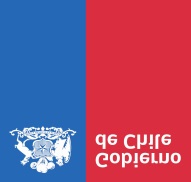 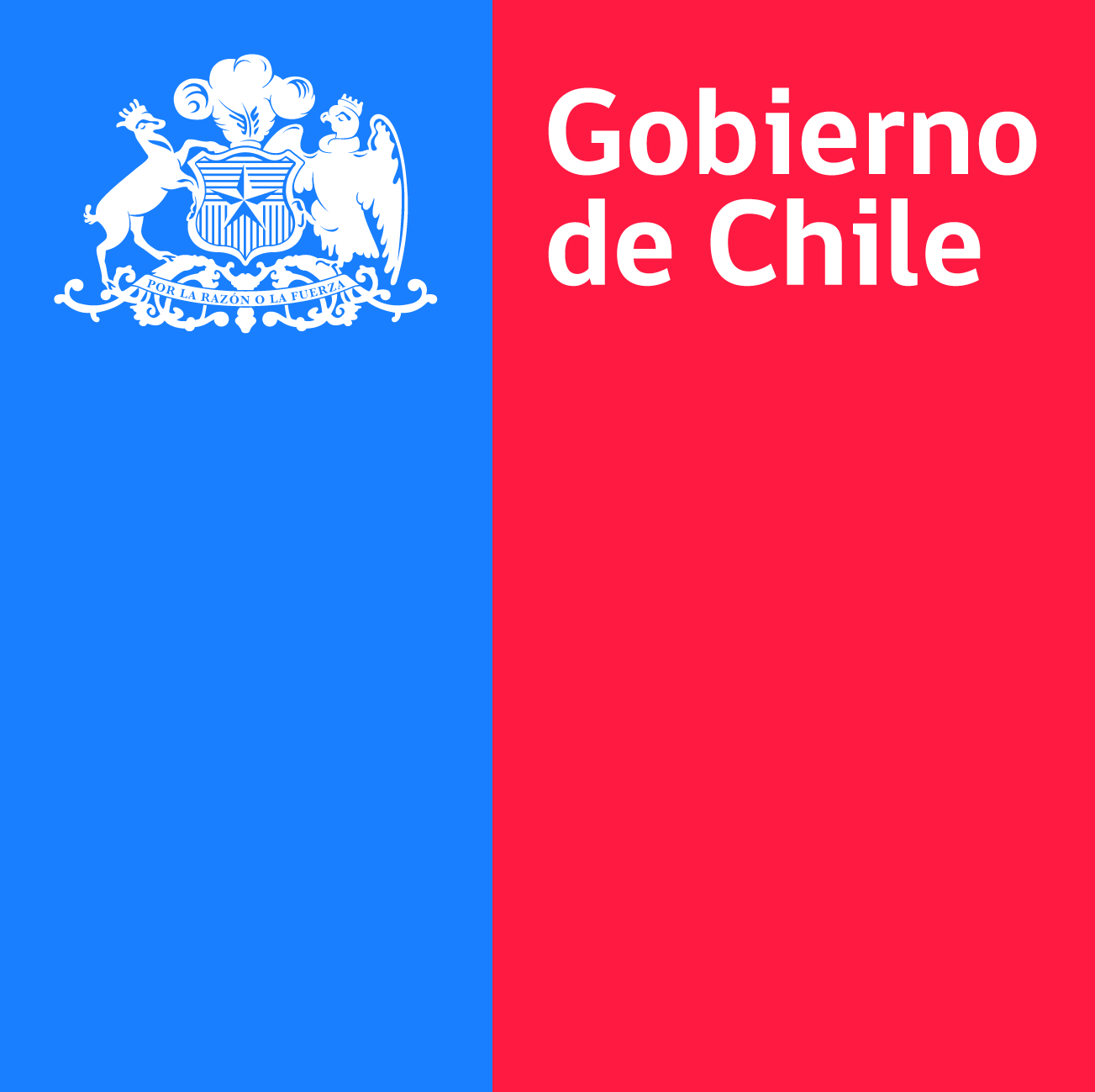 La OCDE y  Impulso del crecimiento a través del Emprendimiento y la Innovación : ¿Cómo está Chile ?
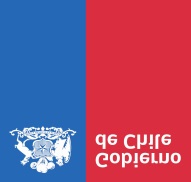 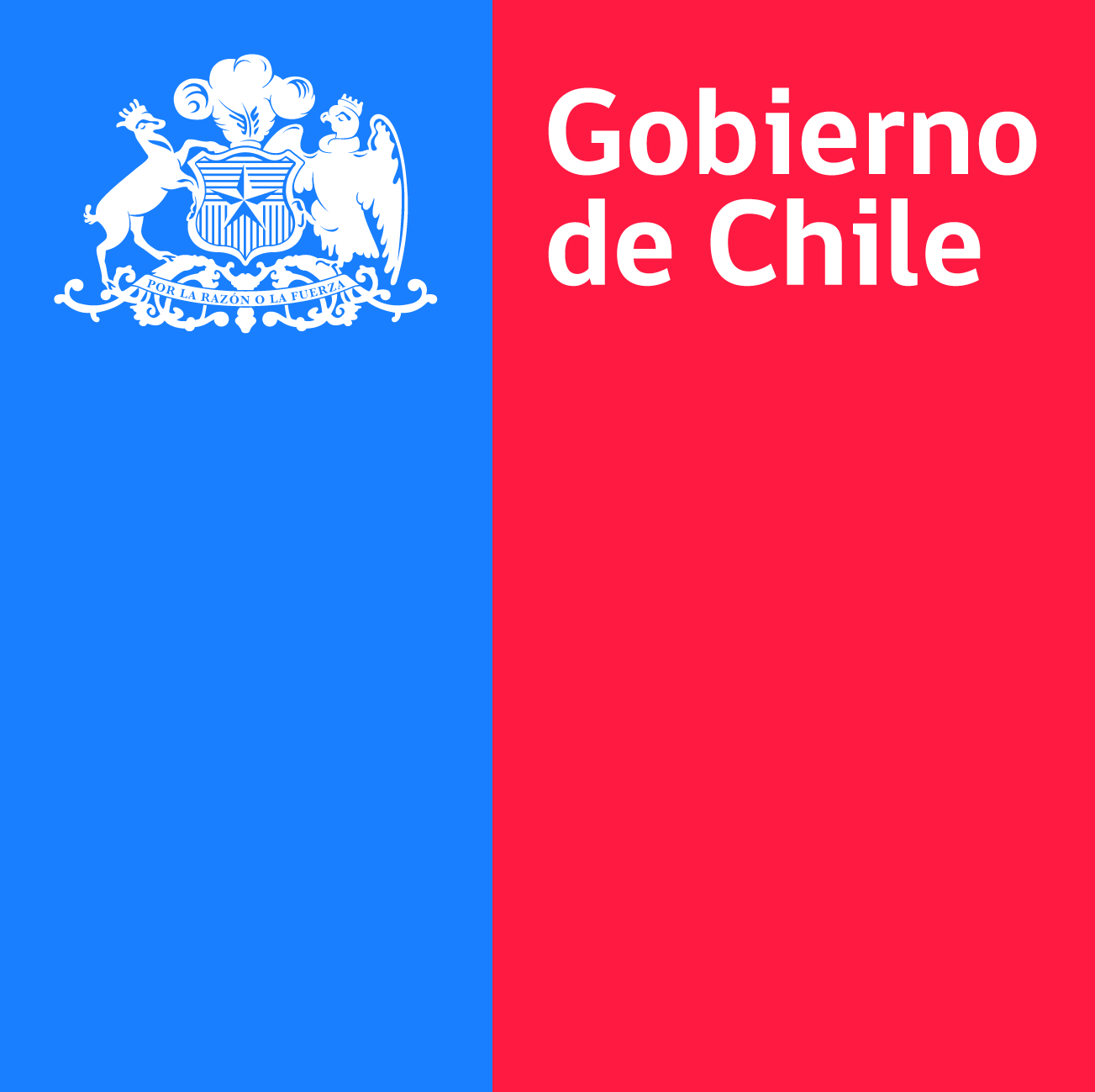 Iniciativas de otros países : el caso de España
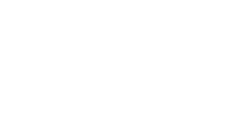 > Organigrama 

> Internacionalización 

> El CSIC y el trabajo con otros Centros de Investigación Científica
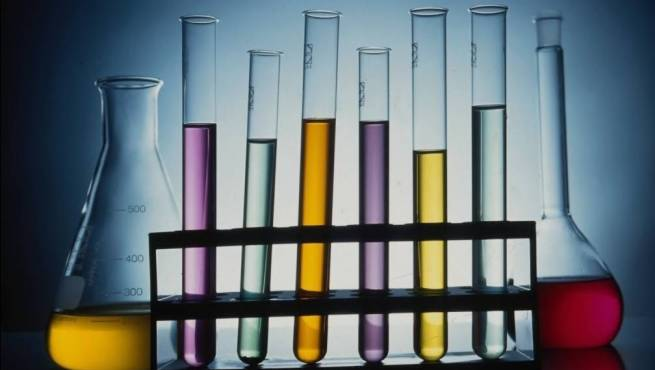 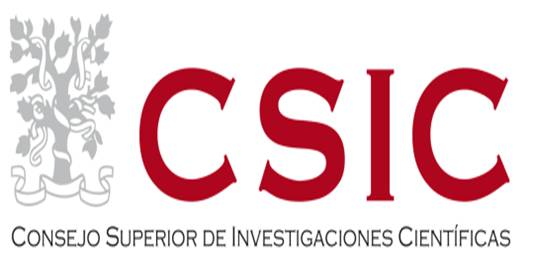 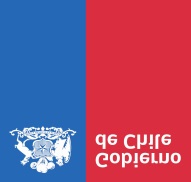 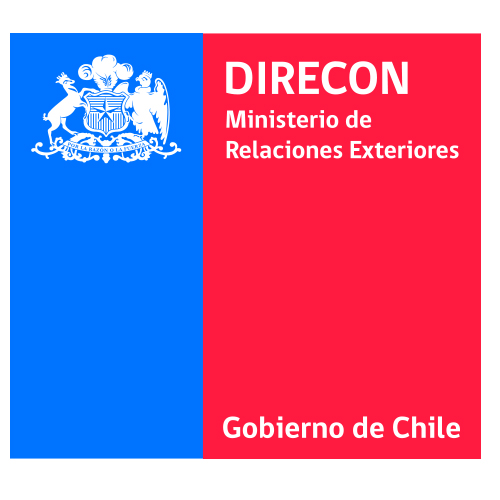 GRACIAS
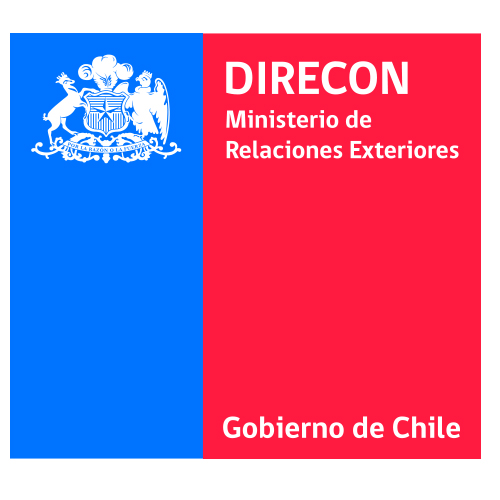 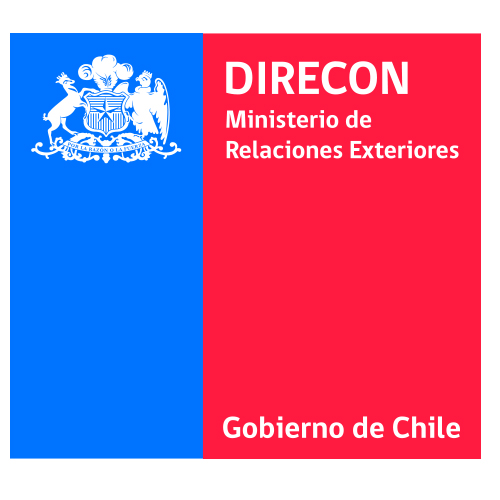 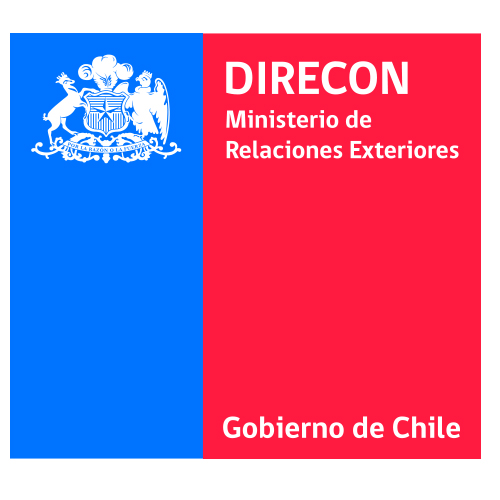